Beginning the Presentation
To access the interactive features of this training session, please start the file in Presentation mode by clicking here:
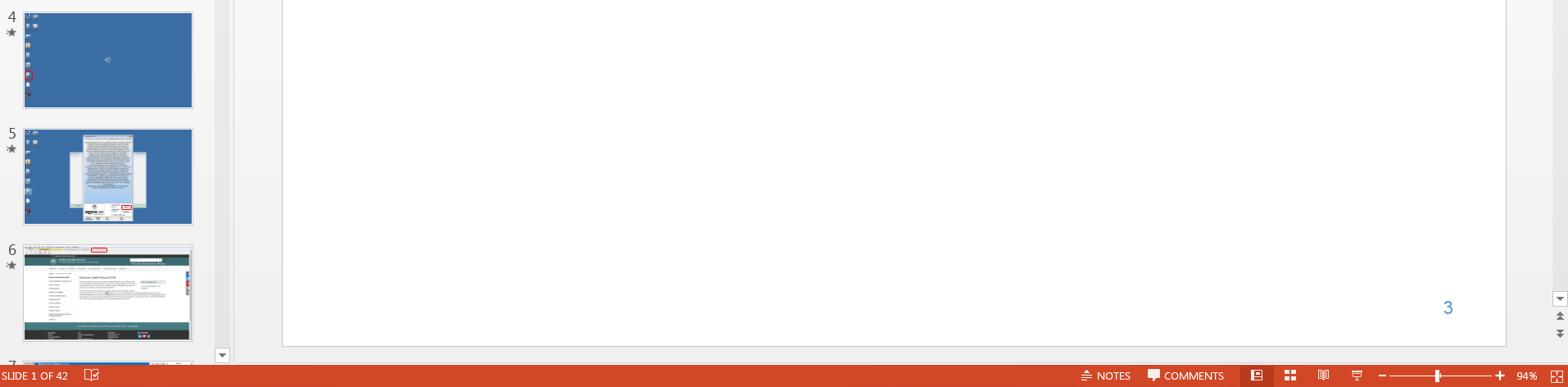 How To Create and Save Combo Consents 
Taylor Healthcare Training series
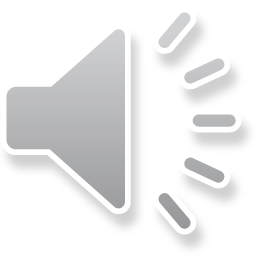 Topics Covered
-Locate and select multiple consents

-Combine consents

-Save it as a Favorite
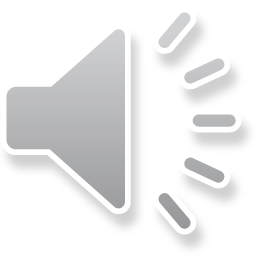 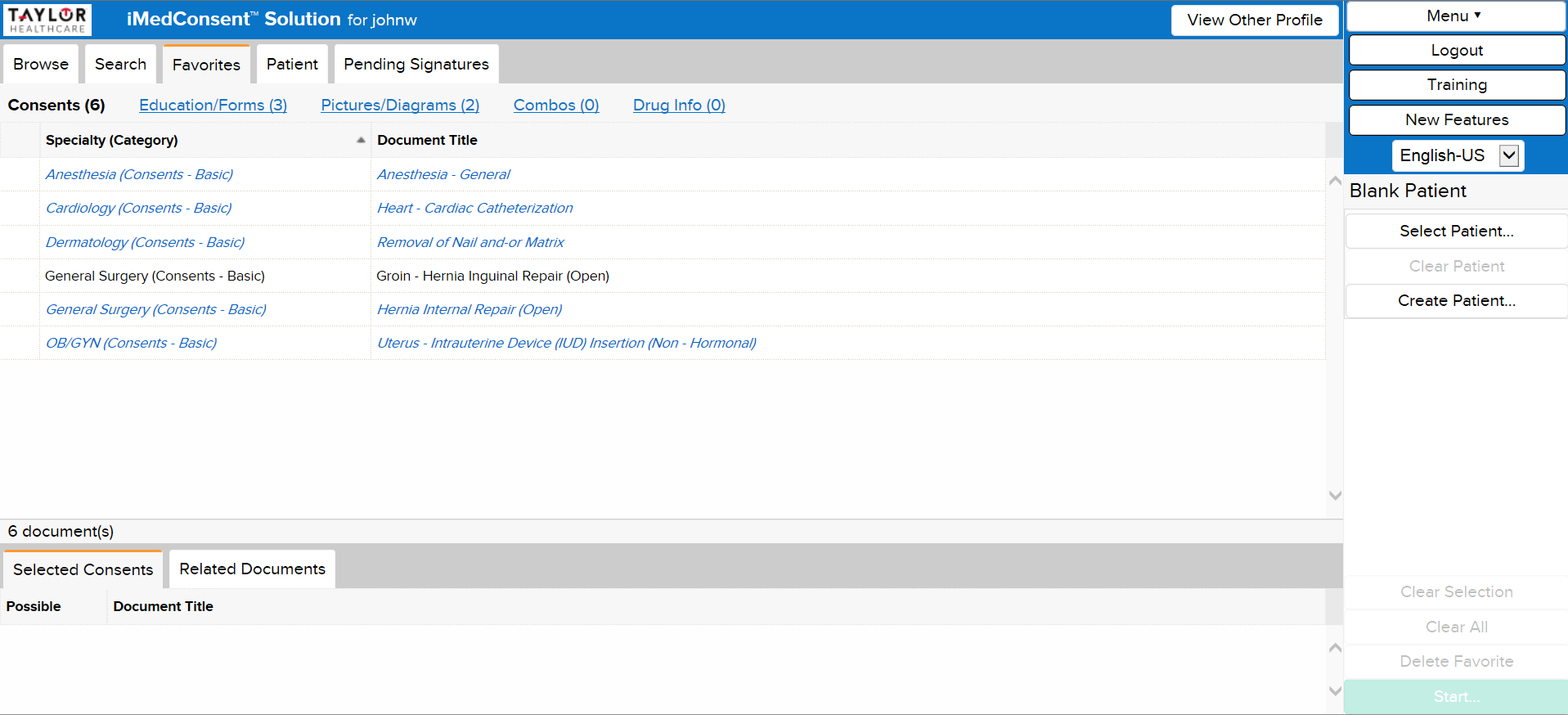 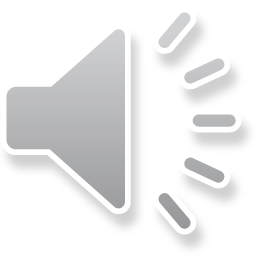 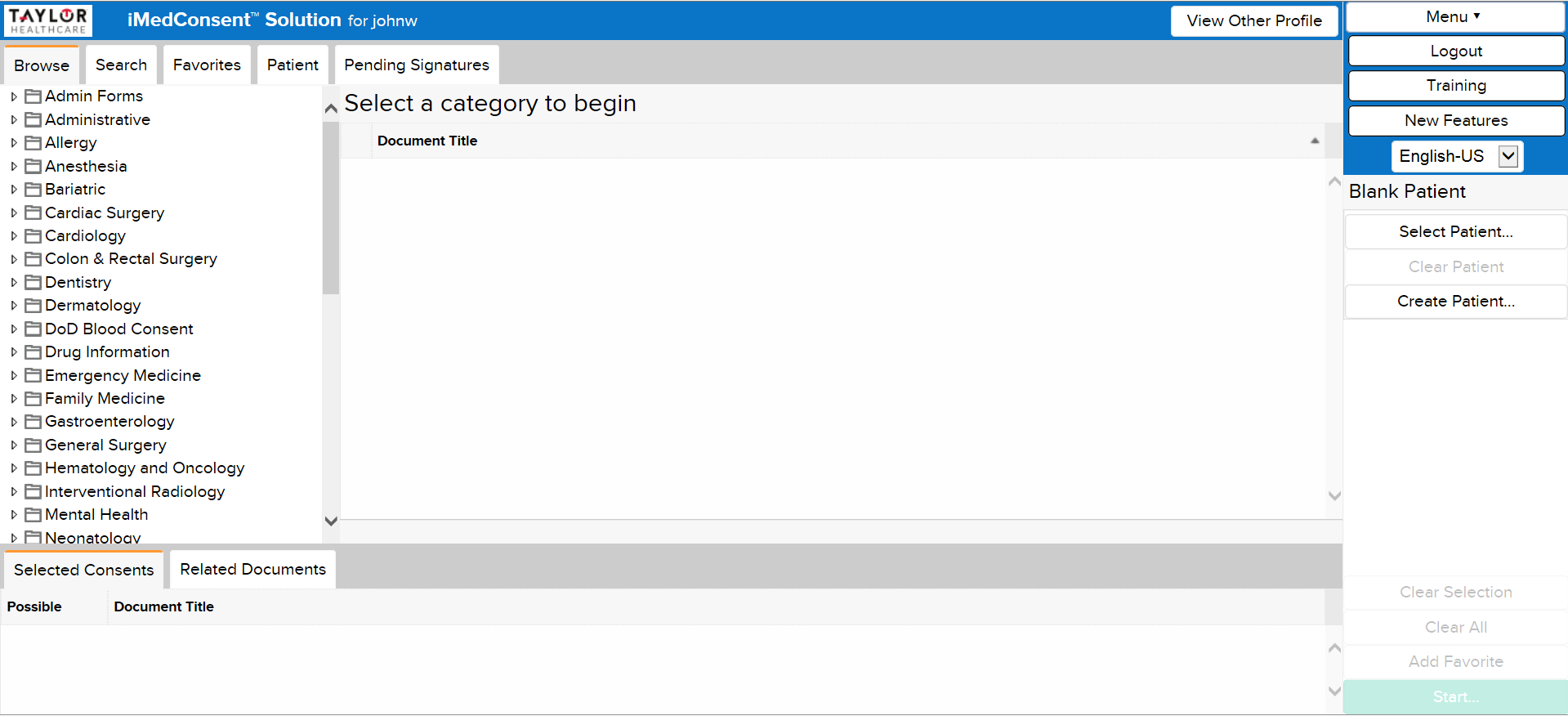 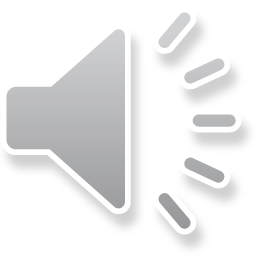 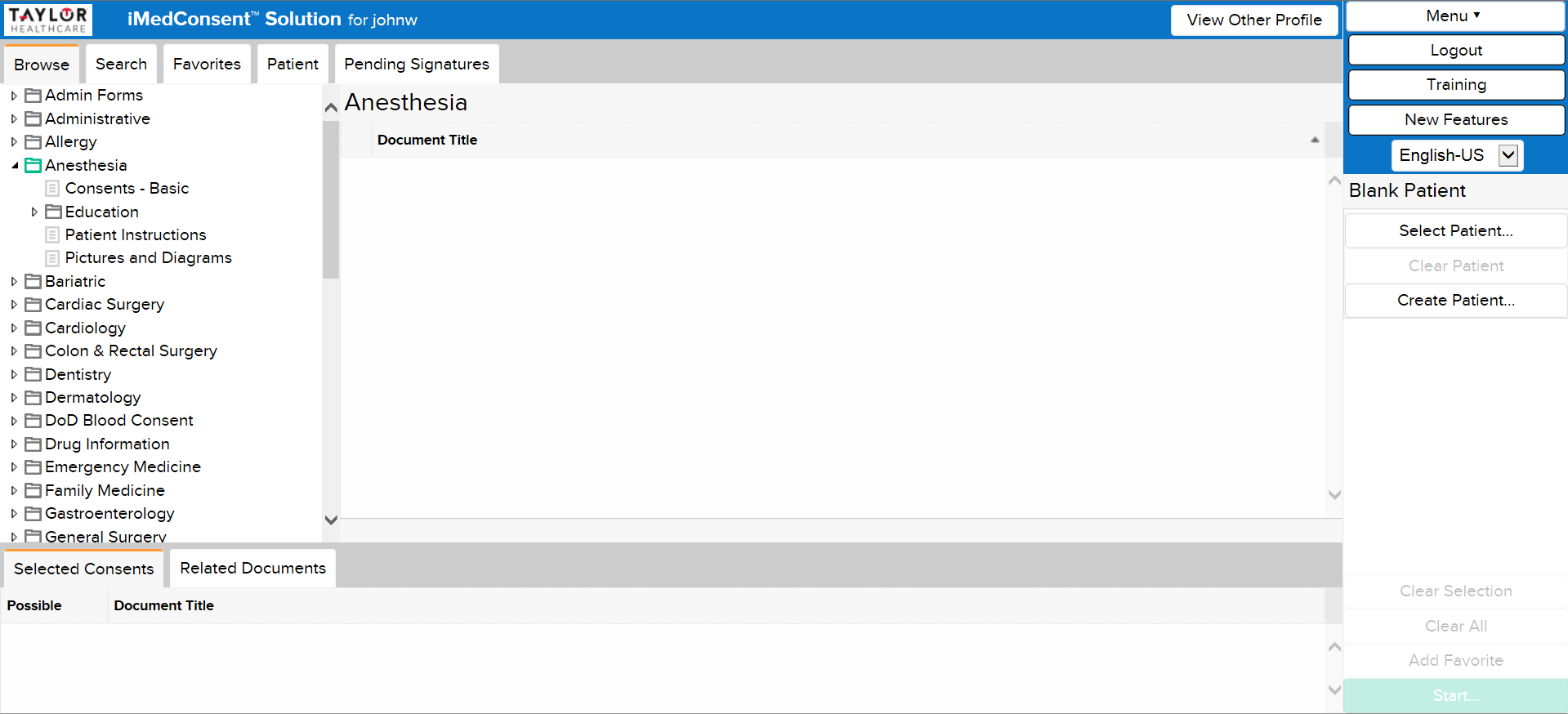 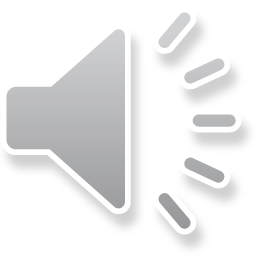 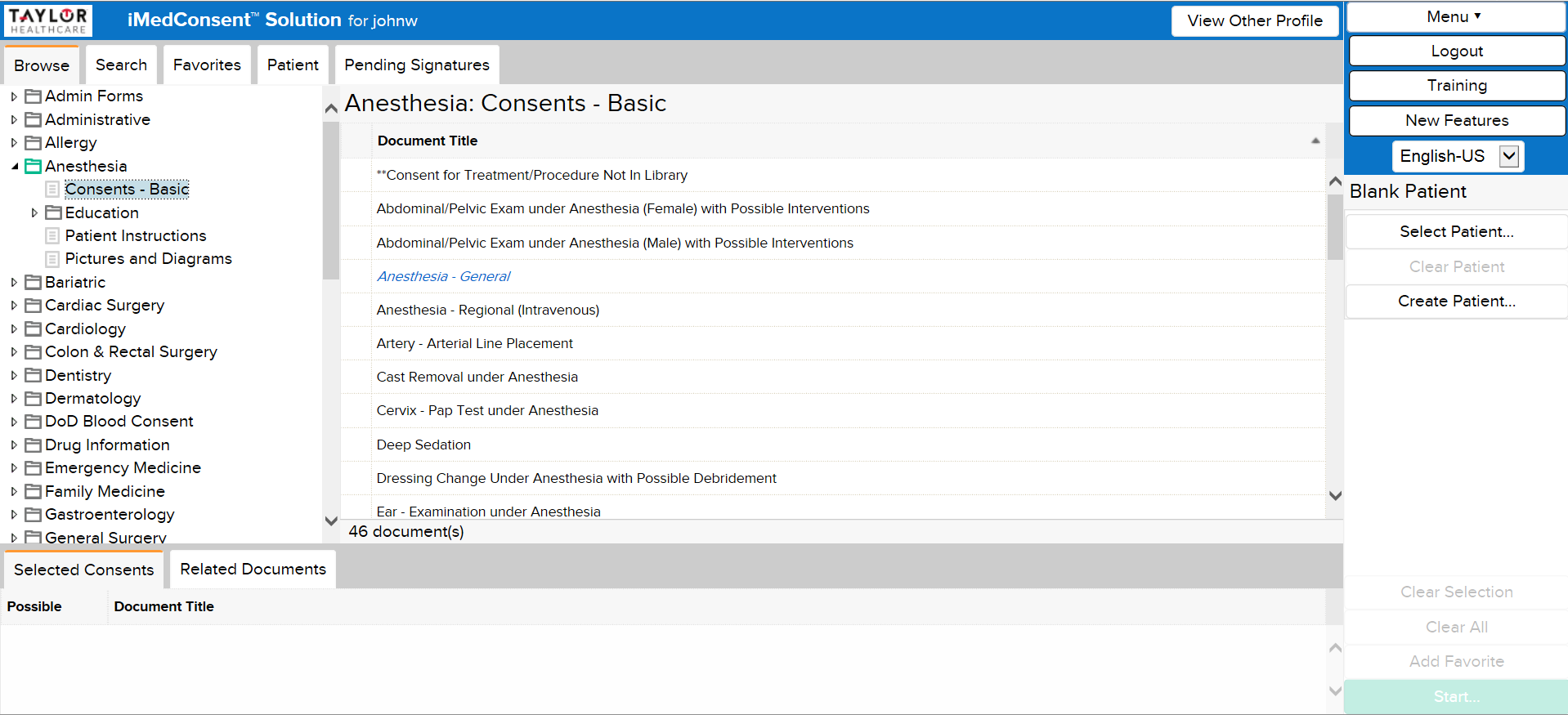 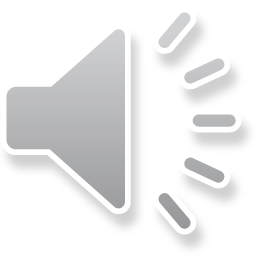 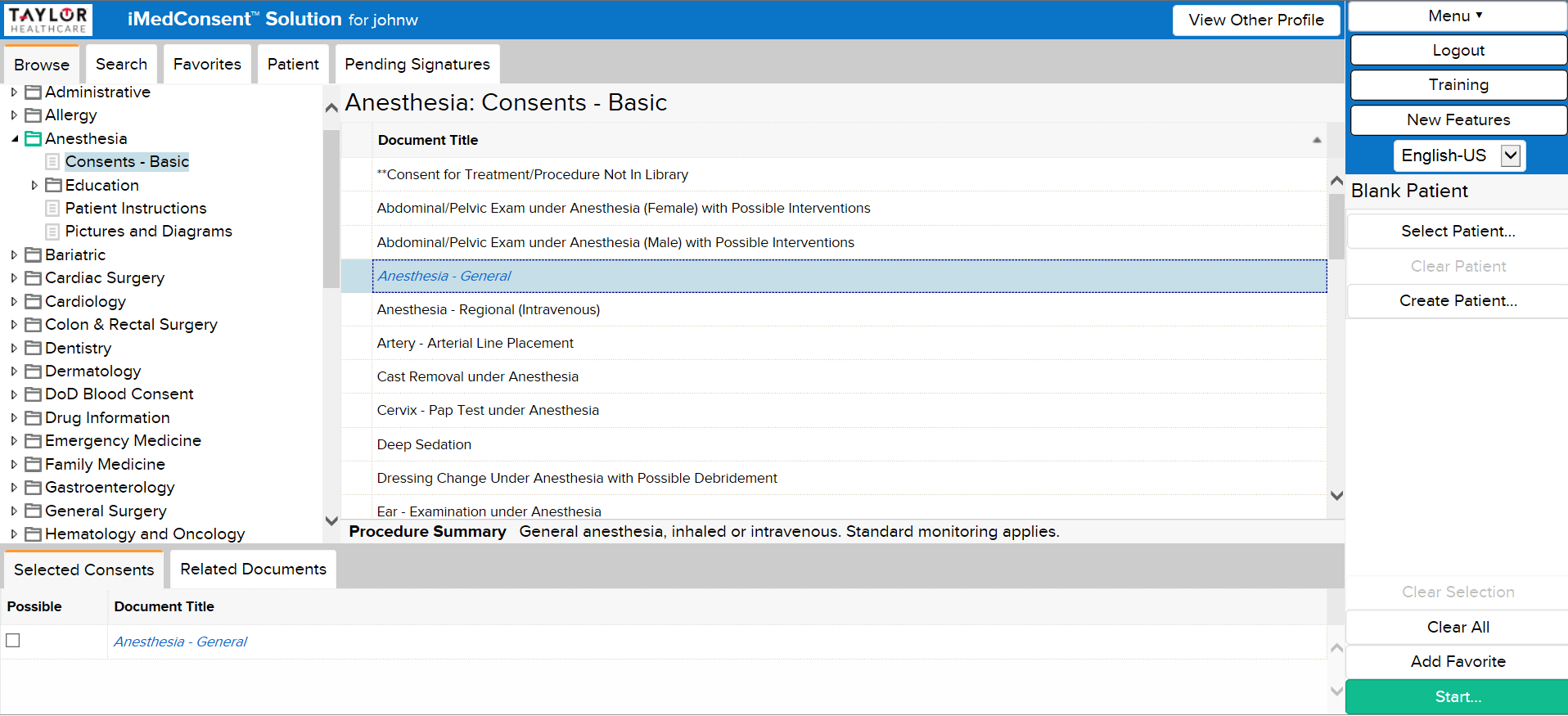 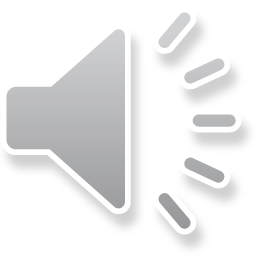 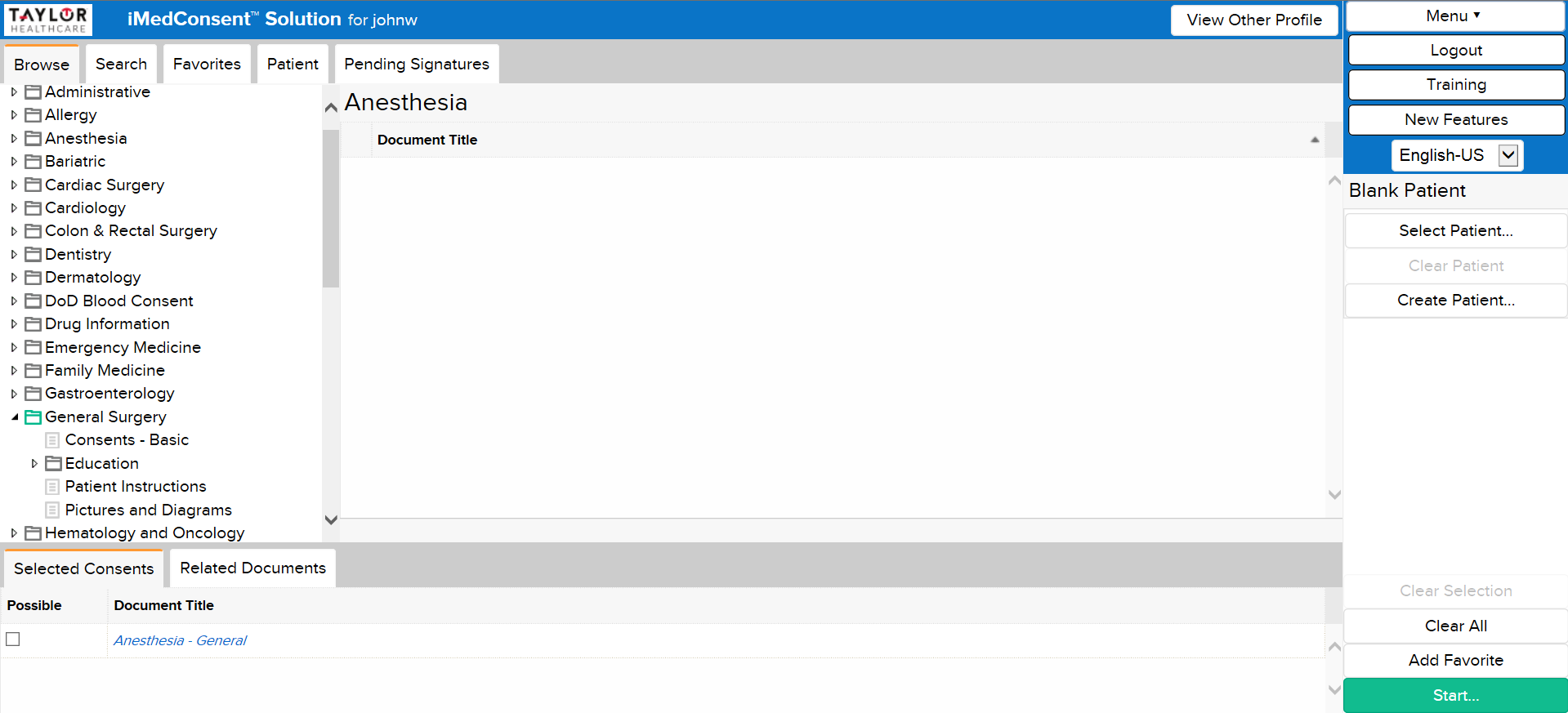 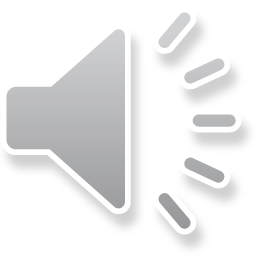 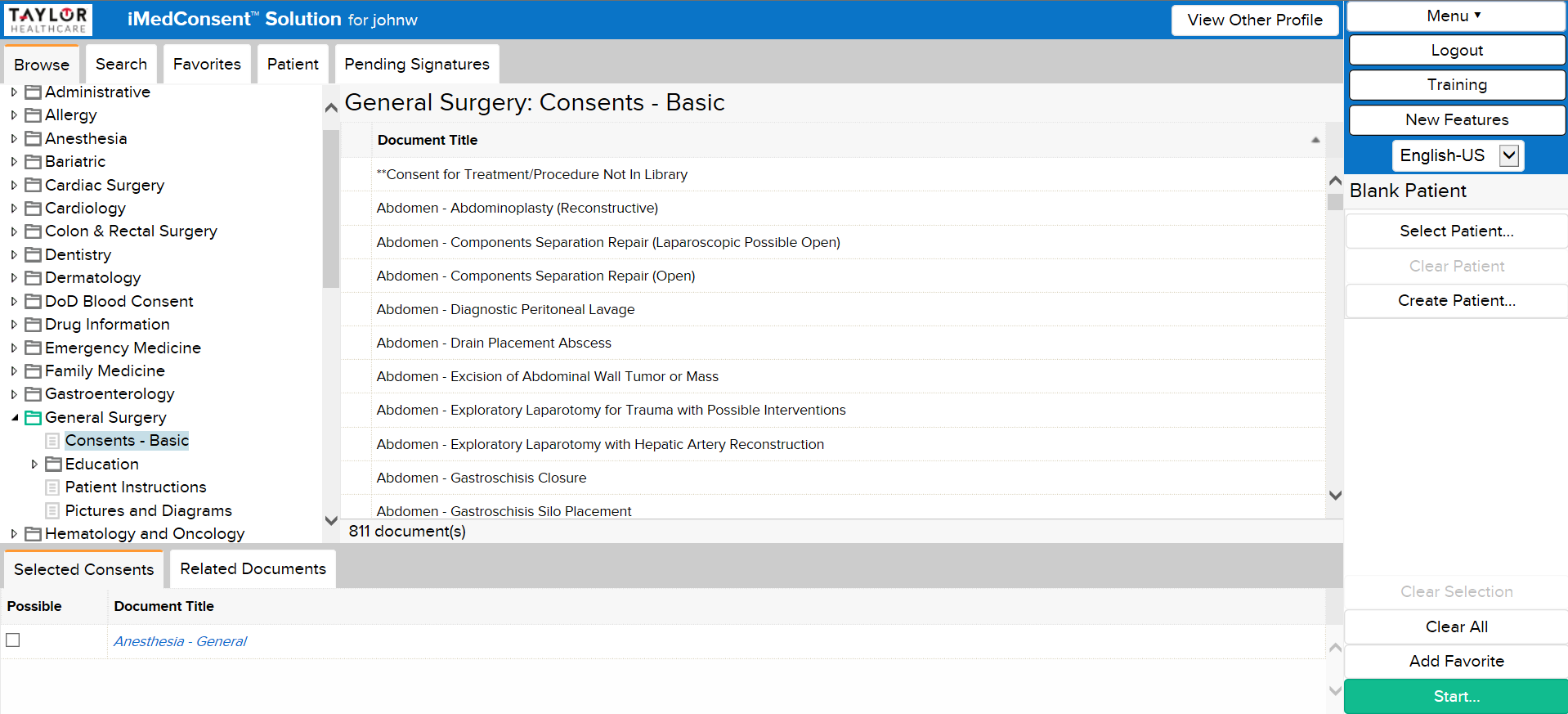 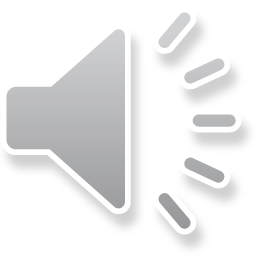 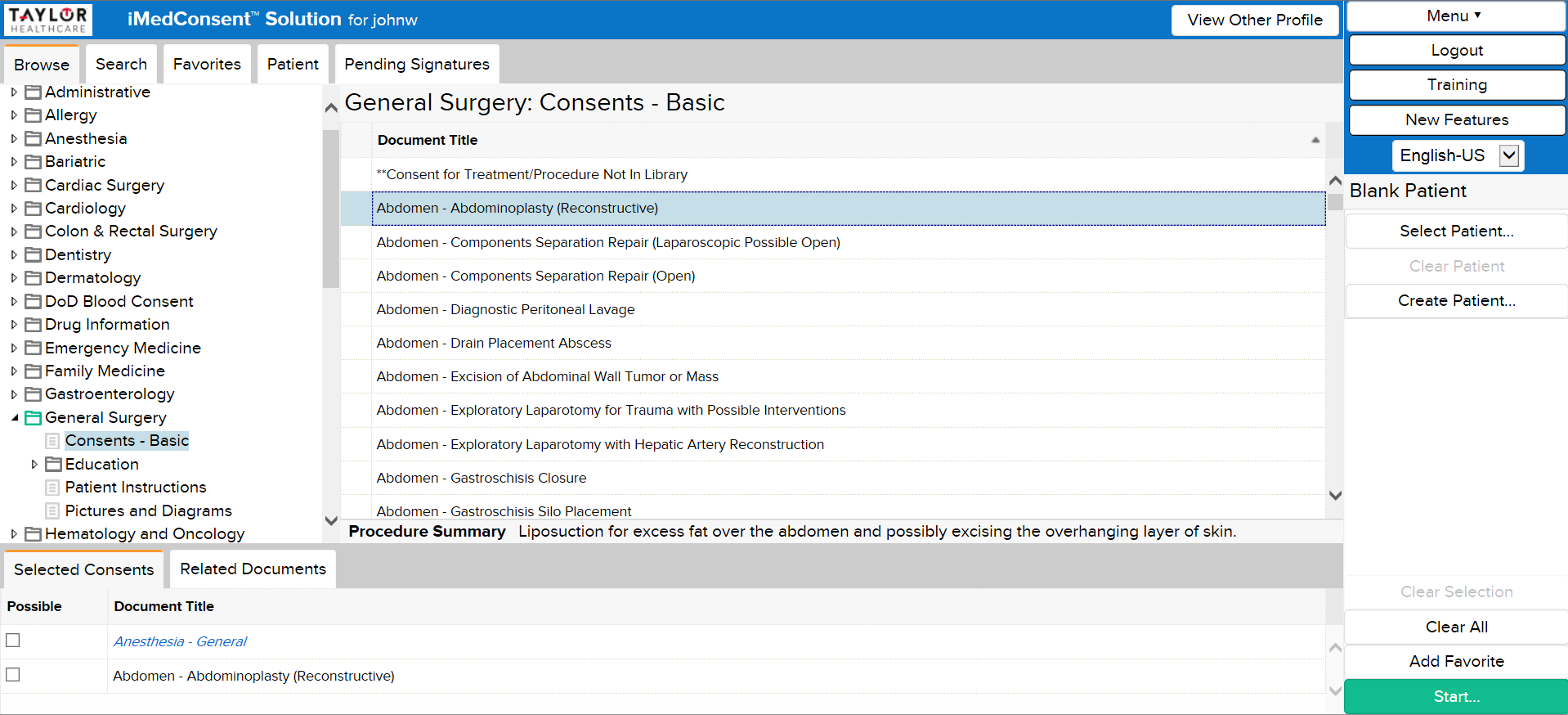 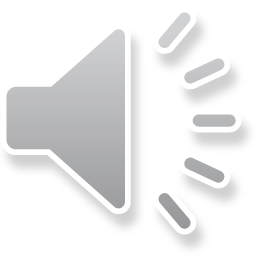 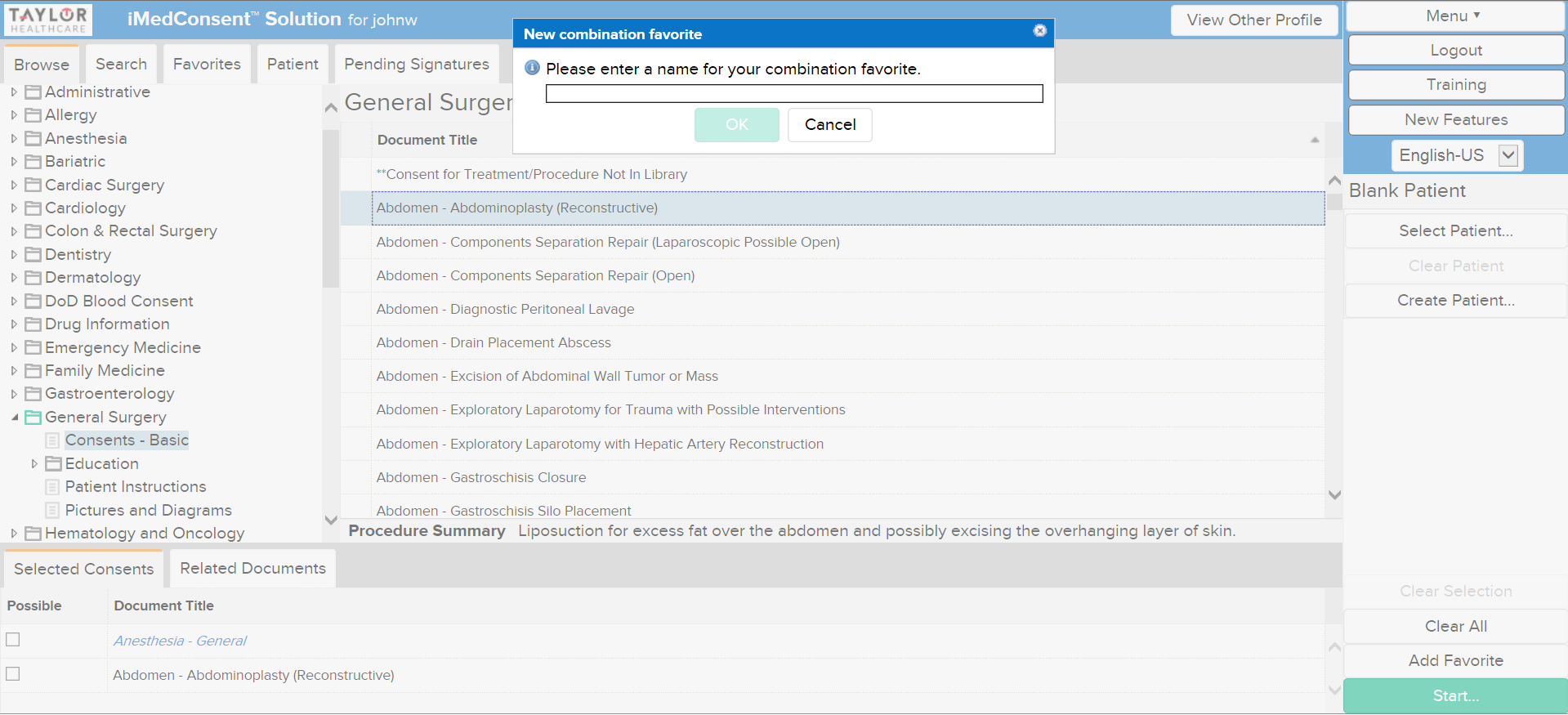 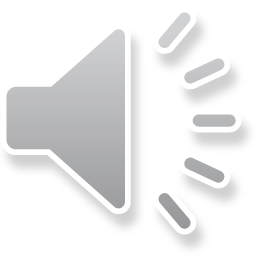 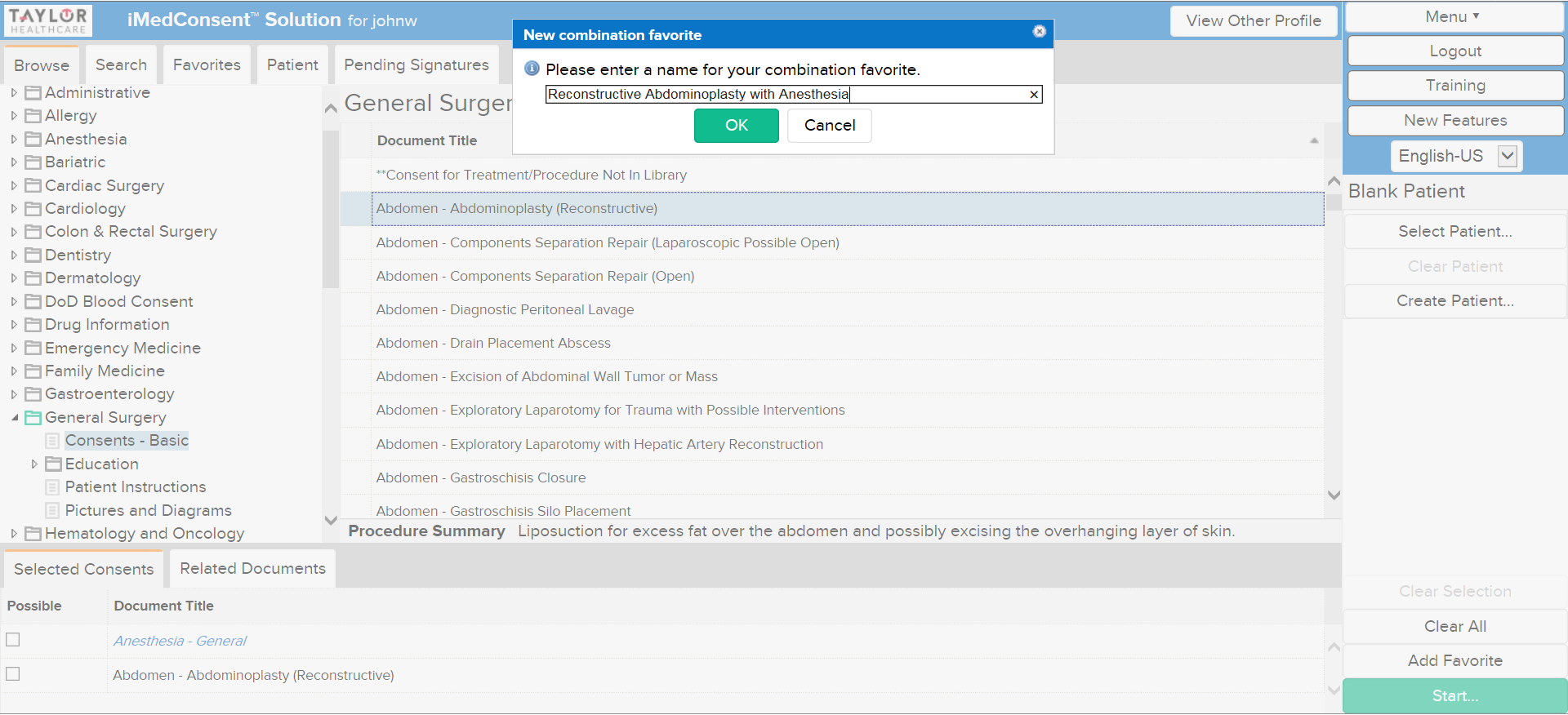 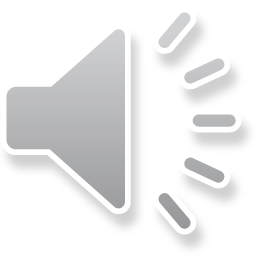 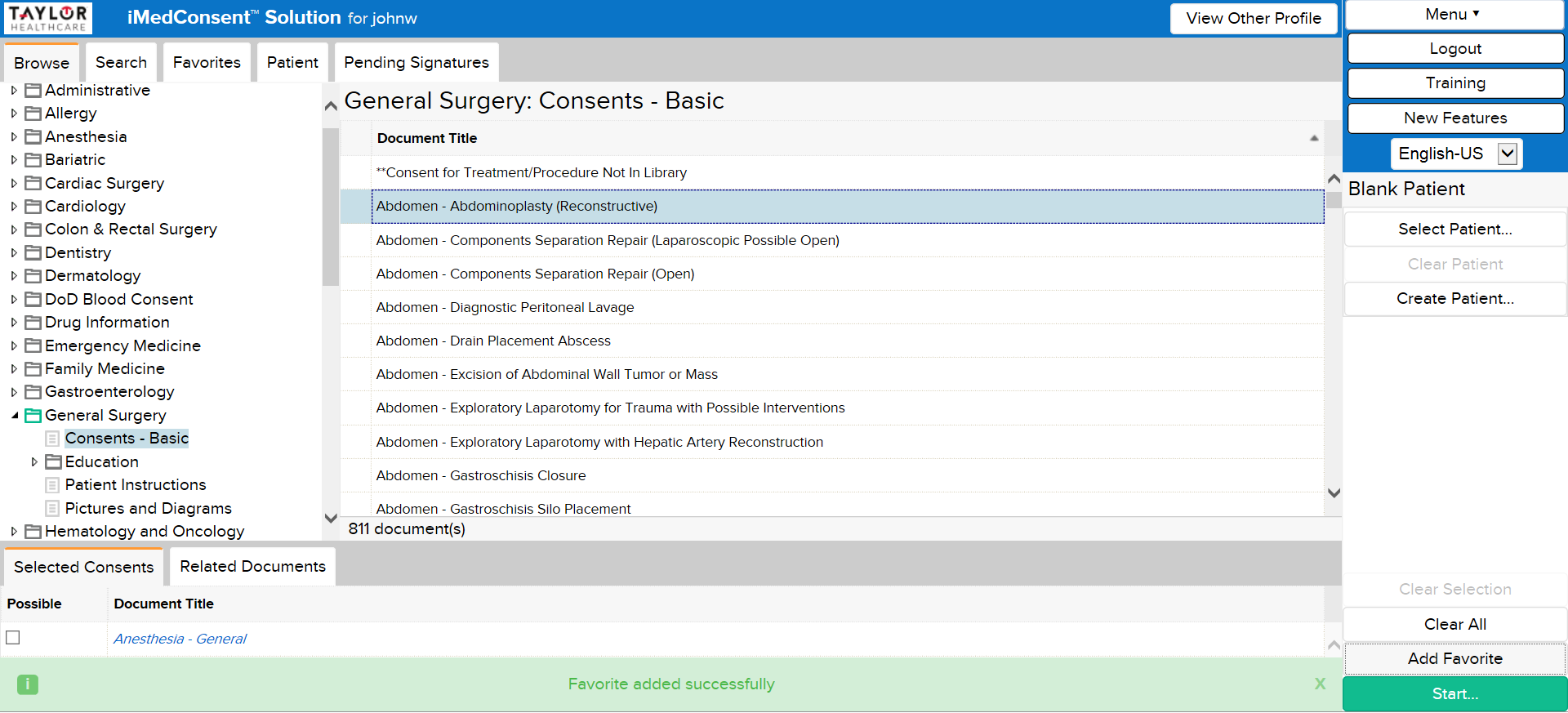 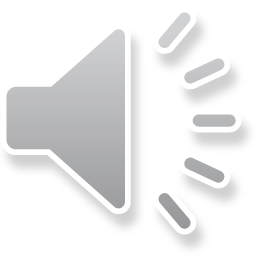 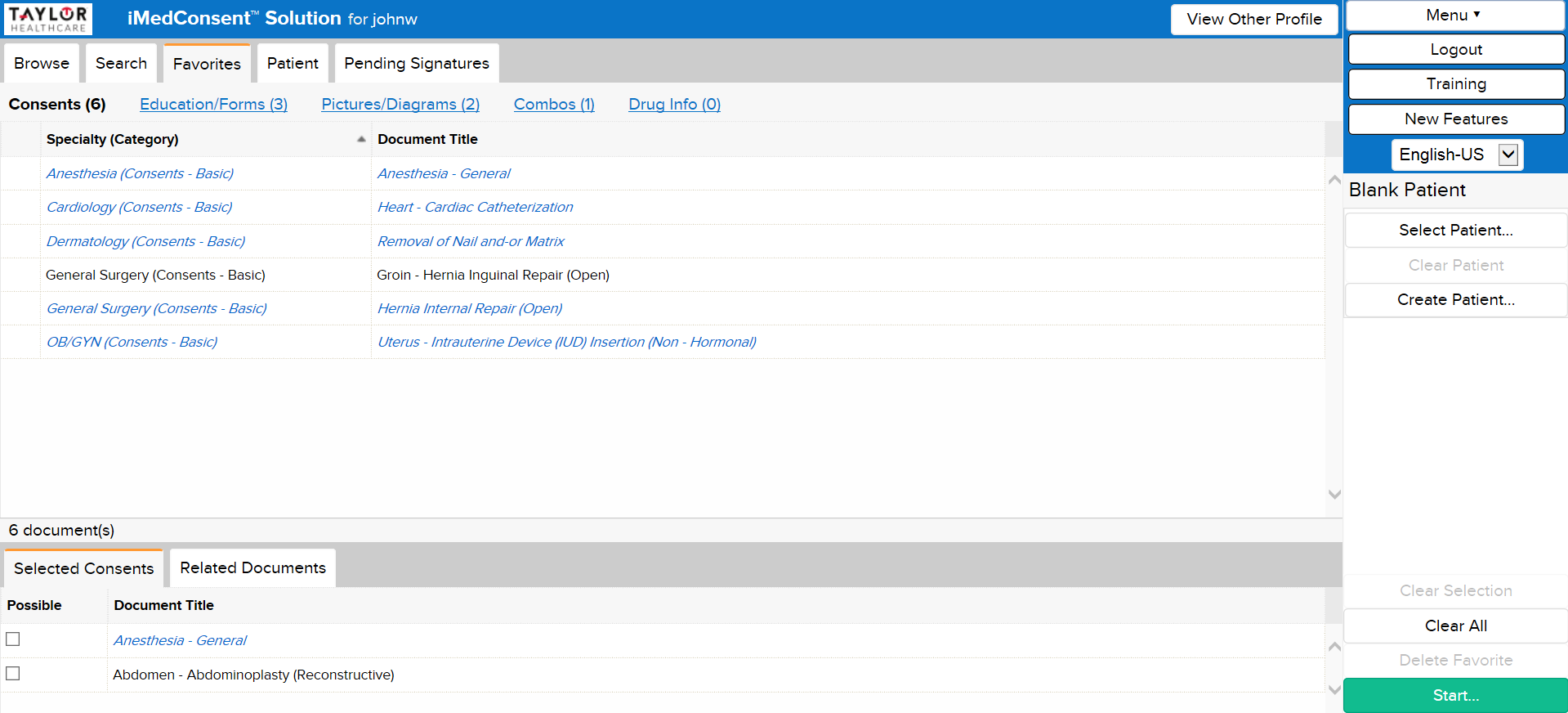 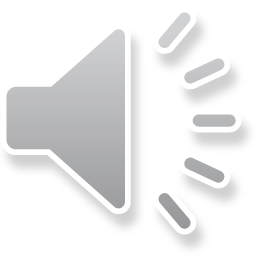 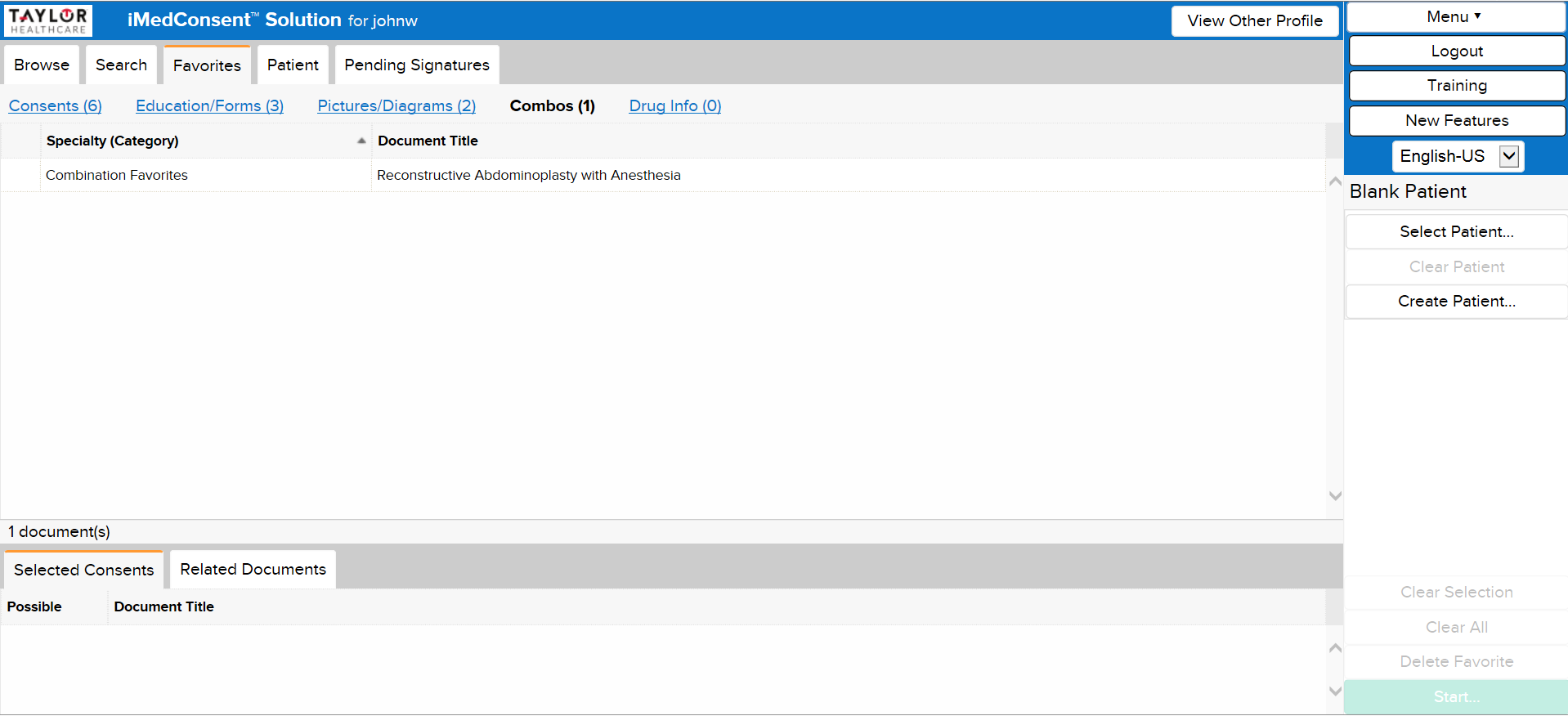 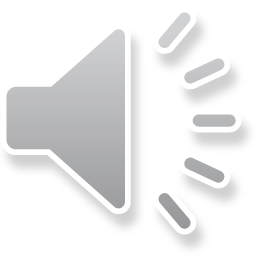 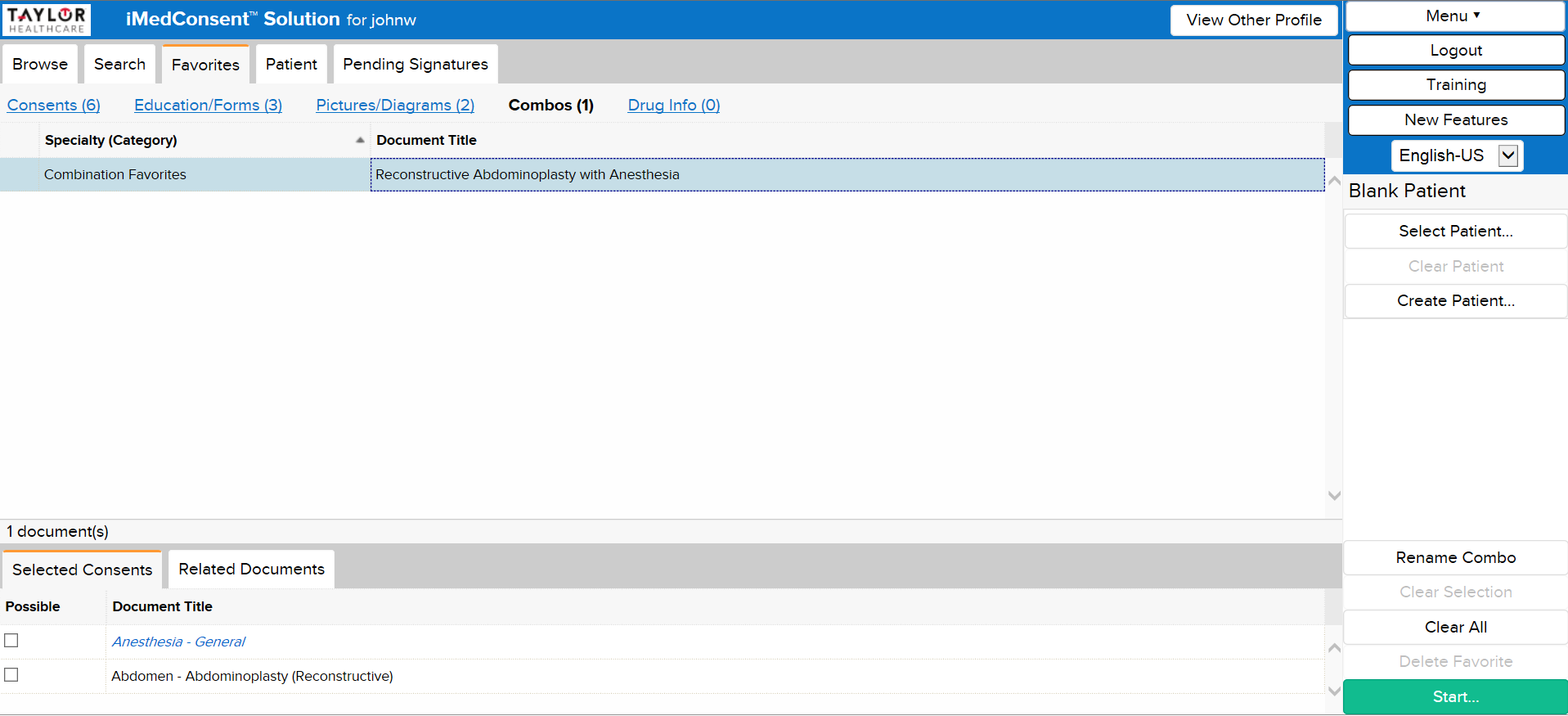 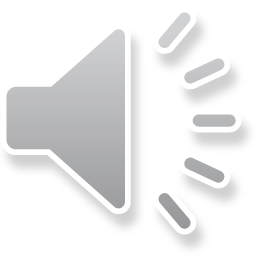 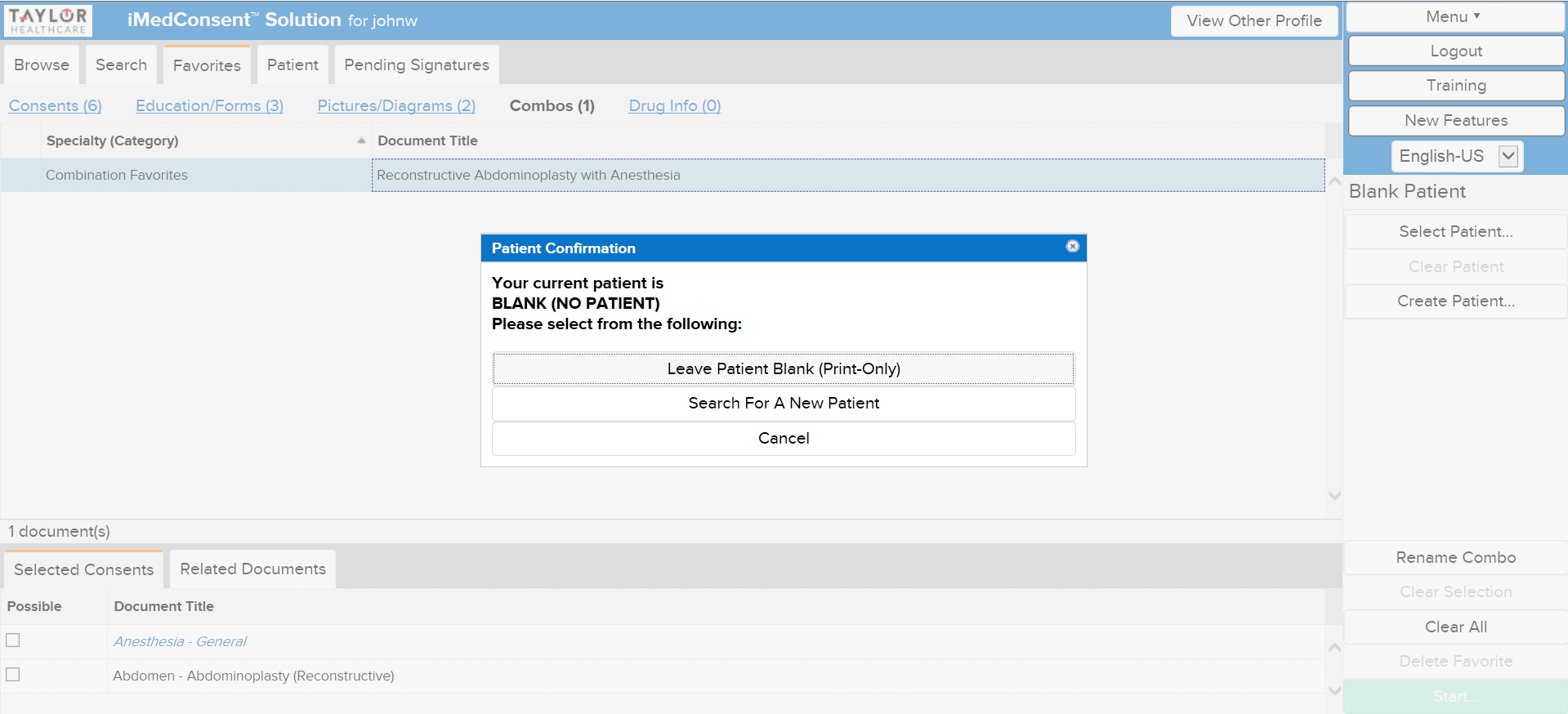 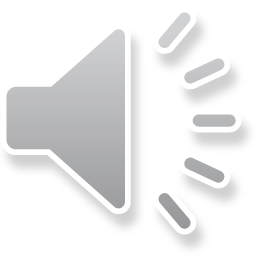 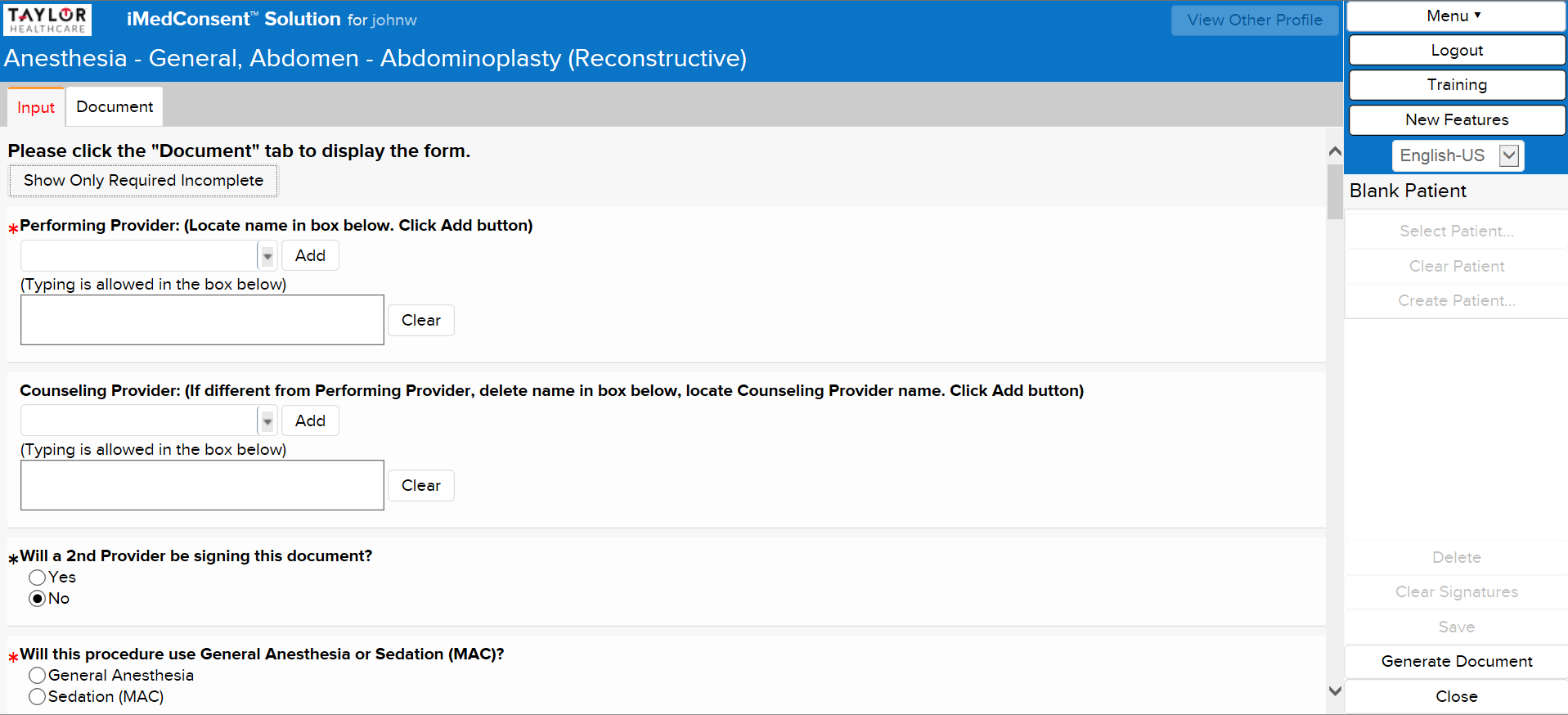 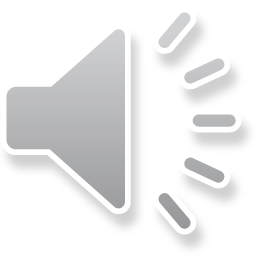 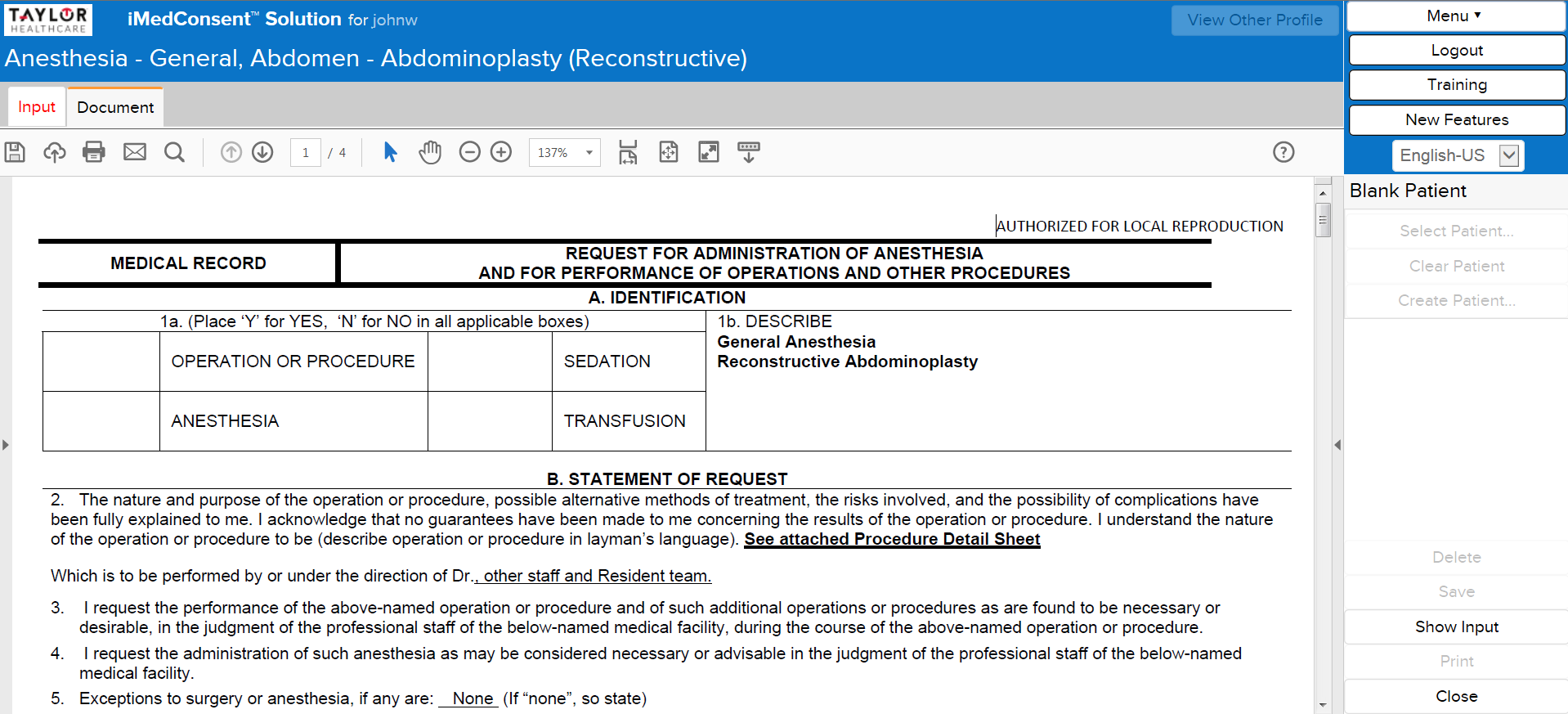 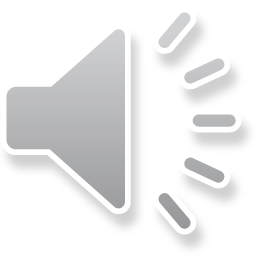 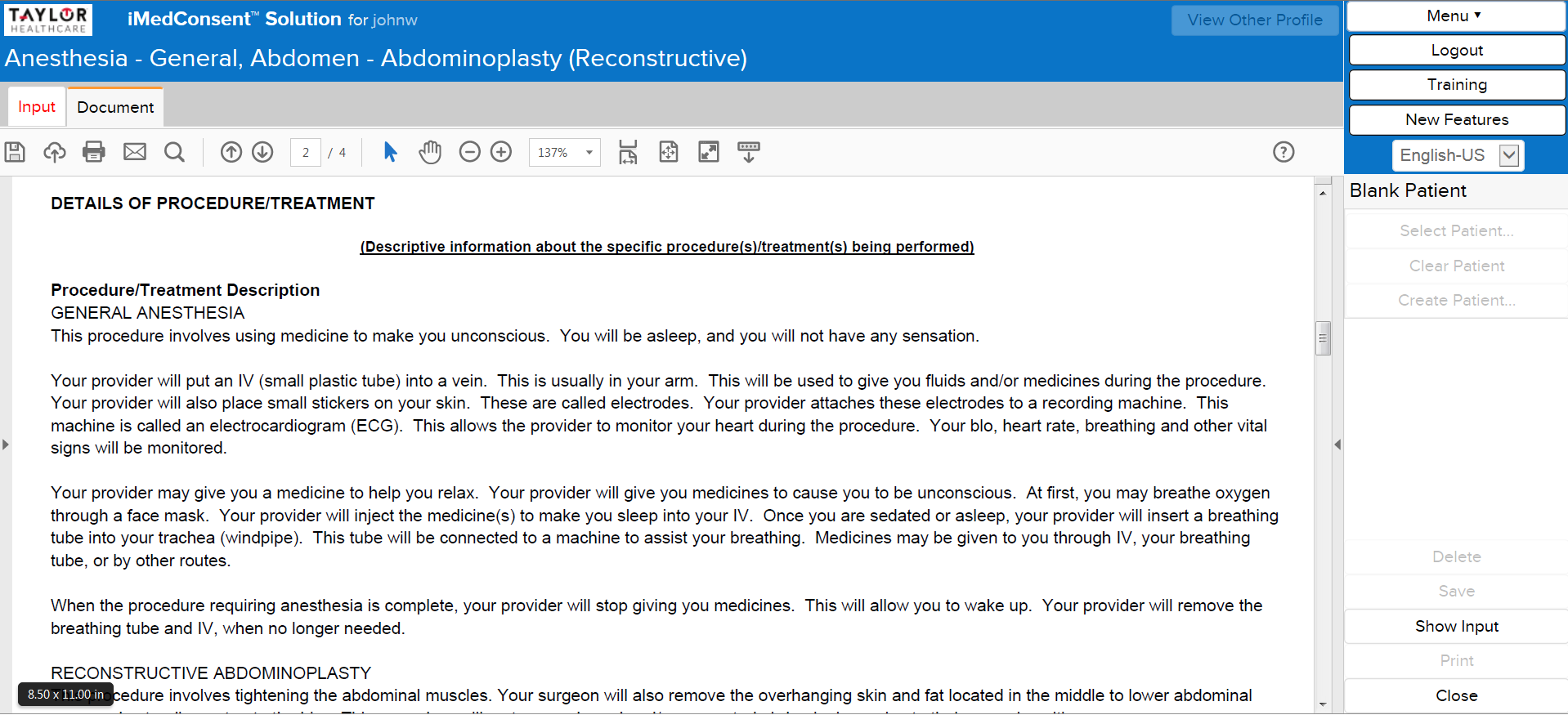 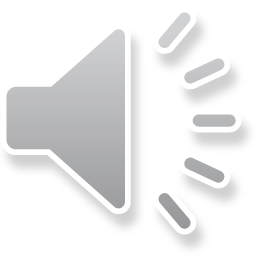